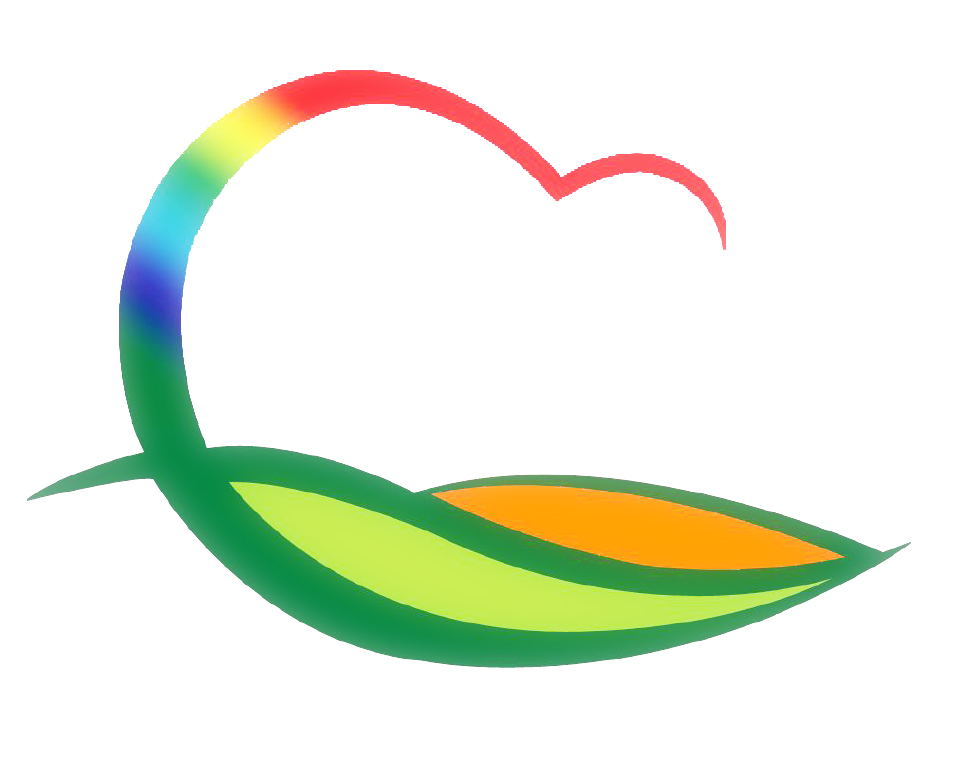 산   림   과
[Speaker Notes: 먼저, 지금의 옥천입니다.]
5-1.  2016년 숲가꾸기 대리경영사업 추진
대  상  지 : 영동읍 가리 산106-1번지외 4필지
사업기간 : 7. 4. ~ 10. 11.(100일간)
사  업  량 : 110ha
사  업  비 : 171,220천원
추진내용
  - 산주의 숲가꾸기 대리경영 요청에 따른 사업자 선정
  - 숲가꾸기사업 실시설계 및 사업추진
5-2.  산지전용 복구준공지 하자검사 실시
검사대상 : 심천면 고당리 산30-16번지 외 70개소
검사기간 : 7. 4. ~  7. 20.
검  사  자 : 각 읍·면 산림보호담당자
검사내용
  - 복구준공지 하자발생내역 조사
  - 준공 이후 허가지역 외 경계침범 등 불법행위 여부
  - 당초 산지전용 목적 외 타 용도로 전용 여부
  - 주변민원 및 피해발생 여부 등
5-3.  여름철 산림재해(풍수해·산사태) 방지대책 
대책본부설치 : 산림과 사무실
운영기간 : 6. 15 ~ 10. 15. 
추진내용 
  - 산사태 취약지 집중관리 강화 (212개소 341,114㎡)  
  - 임도, 숲 가꾸기 등 산림사업 지 점검 및 순찰 강화
   ※ 산사태 예방단 (6명), 임도 관리원 (5명) 등 활용
  - 산지전용, 벌채, 운재로 등 개인사업지 피해방지 지도
  - 영동군 풍수해 및 산사태(태풍 호우) 메뉴얼에 의거 추진
5-4.  성수기 대비 민주지산자연휴양림 일제 점검
위      치 : 용화면 조동리 민주지산자연휴양림
점검기간 : 7. 4. ~ 7. 15.
점검시설 : 숙박시설  17동 41실, 야영장, 주변시설물 등
점  검  자 : 산림소득팀장외 2명
주요점검내용
   - 숙박시설 내 가전제품 및 물품 배치상태 점검
   - 야영장 및 물놀이장 등 주변시설물 안전 점검 등
5-5.  영동군 MERiT 명상네트워크사업추진
대  상  지 : 용화면 조동리 치유센터 일원
사업기간 : 7. 6. ~ 10. 30.(60일간)
사  업  량 : 순수 명상장 조성 1식, 명상기기 구축
사  업  비 : 140,000천원
추진계획 : 실시설계에 따른 공사계약 및 사업추진